Loan Guaranty (LGY) Transformation:VALERI Redesign
VA Lenders Conference
April 12, 2018
What’s Happening at LGY
Modernization necessary to remain a competitive and effective industry leader within the housing finance environment
LGY is Transforming the Home Loan Guaranty Program and Modernizing the VALERI System
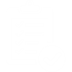 VALERI moving from an outsourced platform to a Commercial Off the Shelf (COTS) Salesforce solution
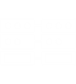 Servicing business component began development in October 2017
Loan Origination development could start as early as October 2018
Collaboration with stakeholders is key to creating an effective program for our Veterans
2
Loan Guaranty
Transformation
Current Environment Challenges
Lack of Modernization/ Automation
Communication & Information Exchange Delays
Program Training and Resource Availability
Multiple systems / user logins
Heavy manual processes
Paper documentation
Limited loan facilitation tools (e.g. funding fee payment calculator)
COE order and wait for VA for receipt	
Little transparency into VA appraisal processes
Extended time to close
Minimal real-time feedback from VA supporting loan process activities
Setting expectations and monitoring external stakeholder results
Staying abreast of policy / program changes
Proactive training and eLearning
4
Transformation Will Address Current Challenges
Single Platform to Integrate Business Lines
Integration includes Loan Origination, Property Valuation, & Mortgage Servicing
The redesigned VALERI will provide a modern, supportable, robust platform for LGY benefits delivery
Improves business intelligence and interoperability with other information systems while reducing ownership costs

End-to-End Solution Development
Provides increasingly sophisticated capabilities across VA front-end access points 
Creates an integrated customer service approach to better serve Veterans and their families 
Customer service extends to other stakeholders like lenders, servicers and appraisers
Program remains adaptable and innovative so VA Home Loan is the product of choice
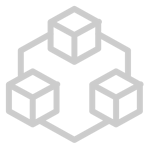 5
Objectives of LGY’s Transformation
Improve Program Performance and Increase Program Participation
1
Increase Knowledge, Awareness, and Preference for VA Home Loan Program
2
Foster Innovation through Advanced Mortgage Processes and Technology
3
Deliver innovative, accessible and competitive Veteran products
4
Deliver consistent, timely, accurate customer service and benefits to Veterans
5
6
Loan Guaranty
VALERI Redesign's Role in Transformation
7
VALERI: Background
Deployed in 2008, the Veterans Affairs (VA) Loan Electronic Reporting Interface (VALERI) currently monitors VA-guaranteed loan information and enables servicers and the VA to work together to assist borrowers across the United States.
Mission Oriented
VALERI supports the VA's mission to ensure veteran borrowers receive every opportunity to retain their home or avoid foreclosure
Veteran Focused
Since VALERI’s go-live in 2008, the VA has helped over 530,000 veterans, active-duty service members and their families from losing their VA-guaranteed home loans to foreclosure
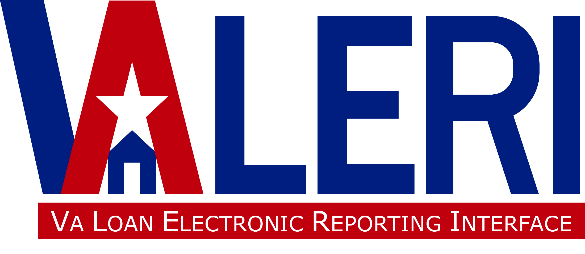 Oversight Enabled
VALERI monitors current information on 2.5+ million VA-guaranteed loans, and enables servicers and the VA to work together to assist borrowers
Communication Centered 
VALERI helps the VA communicate with servicers of VA-guaranteed loans on a daily basis
8
Progressive System enhancements outside Valeri
Updated Phone System
National 
Work Queue
Automated Certificate of Eligibility (ACE)
2016
2017
2014
2015
2008
2012
Funding Fee Payment System
Electronic File Review
VALERI
9
Current VALERI Challenges
Veteran Access to Benefits
Demand for the VA Guaranty Program has grown substantially  since VALERI’s deployment in 2008.  Without modernization,  LGY will have difficulty supporting Veterans and their growing volume of loan needs.
370% increase in loan originations since FY07
380,437 Purchase loans
originated in FY17 alone
$22 billion
avoided claims since VALERI inception, or a
9 percent average increase
in avoided claims each year since FY09
740,000 loans which equals
2,028 loans per work day totaling
$518 million daily
Automation
The mortgage banking industry has  focused on lending process automation to  capitalize on reduced time and costs and  increased quality. LGY’s current operating  environment requires the use of more than  20 legacy systems, representing an inefficient workflow that hampers  communication between stakeholders  and impedes VA’s ability to remain the  product of choice for Veteran borrowers.
Process and Reporting Transparency
The Federal government continues to focus on increased transparency, business  intelligence, and reporting to better serve  Veterans and the tax payer. Current  capabilities do not allow LGY to effectively provide process transparency and  business intelligence solutions that  generate meaningful, evidence based  insights to address these demands.
10
VALERI Redesign Guiding Principles and Goals
LGY Guiding Principles: ACE
Automate
Collaborate
Standardizes disparate data sources (including legacy VALERI data)
Integrates third party systems
Connect external stakeholders
Creates transparent and holistic view of a loan lifecycle
Enables stakeholders to efficiently and effectively deliver VA’s home loan guaranty benefit to Veterans
Complete overhaul of currently deployed servicing system
Expands the footprint of loan origination, property acquisition, and oversight functions
Improves performance efficiency through automated processing
Evaluate
Provides oversight and transparency of lender and servicer performance through advanced analytics and reporting
Enables Veterans to better evaluate loan options and statuses while VA addresses high-risk programmatic challenges with data driven solutions
LGY and Lenders
VA aims to be unobtrusive to lender operations
VA wants to add value and efficiency throughout Loan Process (including lenders)
11
High-Level Impacts of the VALERI Redesign
The VALERI redesign effort will have the following impacts for taxpayers, Veterans, servicers, lenders, and VA stakeholders.
Expanded Oversight and Transparency 
Targeted risk-based oversight model enables VA to remain informed and to ensure program integrity.
Saved Time and Costs 
Veterans, Taxpayers, Servicers, and Lenders experience time and cost savings as a result of advanced automation and oversight, improved data integrity, and consolidated data.
$
Enhanced Business Intelligence, Data Analytics, and Reports 
The redesigned VALERI collects sizable, robust, integrated meta-data throughout all loan lifecycle phases and utilizes business intelligence tools to create dashboards in areas new to VA.
Improved Veteran Experience 
Customer Relationship Management (CRM) best practices enable borrowers to see real-time, relevant loan information throughout the loan lifecycle.
✔
✔
✔
✔
✔
Modernized Business Processes and System Usability 
Users of the redesigned VALERI experience business agility, data integrity, cost improvements, risk reduction, user productivity, and system transparency.
Advanced Program Management
The redesigned VALERI’s enhanced analytics and functionality enable VA to better manage organizational risk and plan for future policy, legislation, and regulation changes.
12
Specific VALERI Redesign Impacts to Lenders
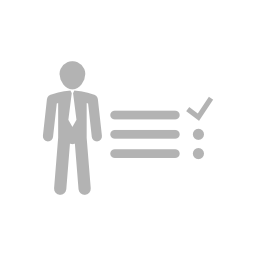 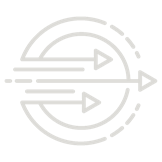 Program Modernization
Streamlined VA Benefit Delivery
Accessibility to Program Resources
Interoperability (adopting MISMO and UCD/ULAD)
VA Guaranty Certainty throughout
Lender Scorecard - Integration, transparency, and utilization of the Lender Scorecard
Real Time Information
Transparent Case Management through one solution
Self Service capabilities and functionality
Greater access to system data and reporting
Includes training, education, and program information
Web portal (information portal)
eLearning – available anytime, anywhere
13
Loan Guaranty
The Future of VALERI
Future State VALERI Process Highlights
REO Acquisition, Management, and Disposition
Restoration of Entitlement
Process of a borrower applying for a loan and a lender processing the application
Includes loans generated by the Department of Veterans Affairs (direct loan)
VA to monitor and manage the servicer’s collection of interest, principal, and escrow payments from the borrower
Includes oversight of loss mitigation activities
Manages the conveyance of real estate owned property through redesigned VALERI
Redesigned VALERI to provide a central list of contracted properties for viewing
VALERI to help servicers facilitate and manage the reuse of guaranty benefits
Includes mortgage assumptions and entitlement exchanges
Origination of the Guaranteed Loan
Servicing of the Guaranteed Loan
Origination of the Direct Loan
Servicing of the Direct Loan
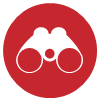 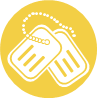 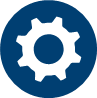 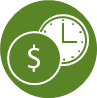 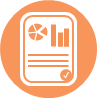 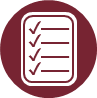 The ideal future state of VALERI enables the six key impact areas
15
Future of Originating & Servicing Guaranteed Loans
REO Acquisition, Management, and Disposition
Restoration of Entitlement
Origination of the Guaranteed Loan
Servicing of the Guaranteed Loan
Origination of the Guaranteed Loan
Origination of the Direct Loan
Servicing of the Direct Loan
Borrower Eligibility Check
Borrower 
Pre-Approval
Valuation Management
Automated Underwriting: Eligibility Review
Lender Approval According to VA Standards
VA Guaranteed Certainty
Certificate Issued to Lender
Lender Scorecard Generated
Servicing of the Guaranteed Loan
VA Guaranty Loan Monitored by VALERI
Oversee Status of 
All Loans
Loss Mitigation on Delinquent Loans
Servicing the Direct Loan
Foreclosure, Claims, and Acquisition Management
16
Future Impacts of Guaranteed Loan Origination
Borrower Eligibility Check
Borrower Pre-Approval
Valuation Management
Automated Underwriting: Eligibility Review
Modernized Business Processes and System Usability
VALERI Provides real-time status of borrower’s eligibility and available entitlement

VALERI provides real-time funding fee exemption status

Lenders and borrowers have access in VALERI to the same real-time eligibility determination
Lender electronically transmits borrower data and disclosures to VALERI

VALERI generates and provides automated pre-approval recommendation

VALERI business rules prevents ineligible borrowers from proceeding to valuation management
Lender, Veteran, and appraiser use VALERI to initiate, manage, and complete property appraisal process

Issued appraisal and Notice of Value are reported to VALERI

VALERI automates VA fee panel requests and workflow
Lender submits Veteran’s certified credit files to VALERI for automated underwriting

VALERI provides VA underwriting recommendation and guaranty certainty determination
$
$
Legend
Expanded Oversight and Transparency
Improved Veteran Experience
Enhanced Business Intelligence, Data Analytics, and Reporting
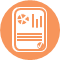 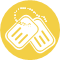 Saved Time and Costs
Advanced Program Management
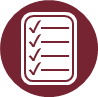 17
Future Impacts of Guaranteed Loan Origination
Lender Approval According to VA Standards
VA Guaranty Certainty
Certificate Issued to Lender
Lender Scorecard Generated
Modernized Business Processes and System Usability
Lender reviews VA underwriting report and guaranty certainty status via VALERI

Lender’s underwriter issues final approval determination based on loan qualifications

Lender and borrower select most beneficial VA eligible loan

VALERI captures VA loan specific data for analysis/storage
VALERI uses lender collected data to generate updated pre-guaranty commitment status throughout the process

VALERI provides lenders with guaranty assurance upon loan closing
Funding fee payment is remitted and processed in VALERI

Lender submits final closing disclosure data and final loan files to VALERI

VALERI generates and issues guaranty certificate to lender
VALERI collects data on the lenders’ management of the origination and valuation process and performance of loans

Data is collected, aggregated, and reported throughout the Scorecard and business intelligence tools
$
$
$
$
✔
✔
✔
Legend
Expanded Oversight and Transparency
Improved Veteran Experience
Enhanced Business Intelligence, Data Analytics, and Reporting
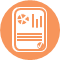 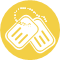 Saved Time and Costs
Advanced Program Management
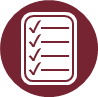 18
Timeline of Upcoming Activities
FY2019
Q2
Q3
Q4
Servicer Training
UCD functionality
Servicing System Cutover
URLA functionality
January
September
Future Loan Origination Functionality in the next 2-4 years
Automated Origination Functionality
Automated Underwriting Functionality
19
Questions?
20